Урок окружающего мира3 класс
вода
Отгадайте загадку:

В морях и реках обитает,
Но часто по небу летает.
А как наскучит ей летать,
На землю падает опять.
ВОДА
Что такое вода?
Если руки наши в ваксе,
Если на нос сели кляксы,
Кто тогда нам первый друг,
Снимет грязь с лица и рук?
Что такое вода?
Чтобы лился дождик с неба,
Чтоб росли колосья хлеба,
Чтобы плыли корабли,
Чтоб варились кисели,
Что такое вода?
Чтобы не было беды – 
Жить нельзя нам без …
3/4
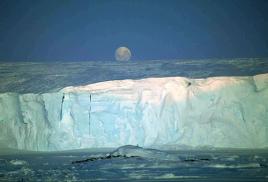 Что такое вода?
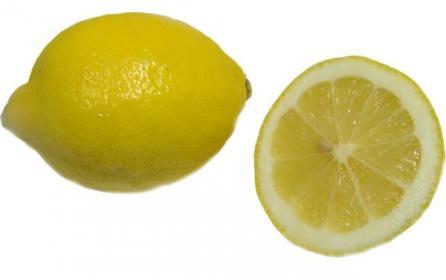 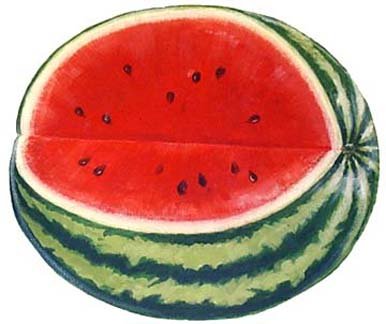 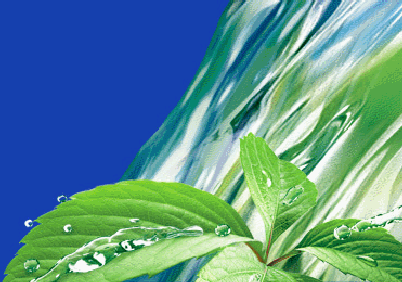 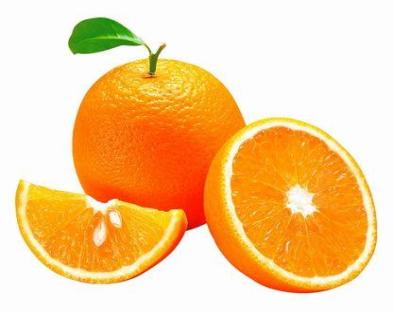 Что такое вода?
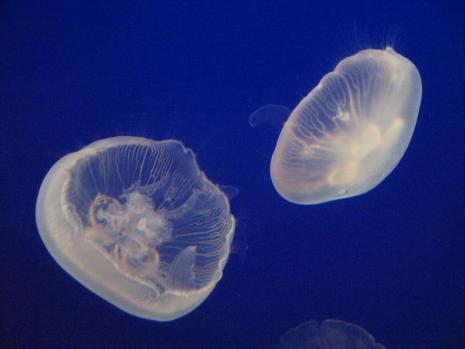 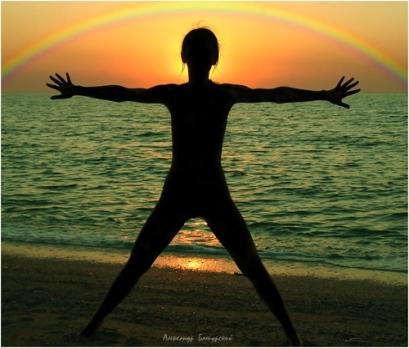 Тело медузы 
на 90 – 95% состоит из воды
Массу тела человека
разделить на 3 
и умножить на 2
Тело человека 
состоит на 2/3 из воды
Что такое вода?
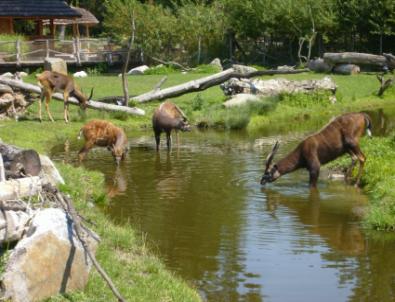 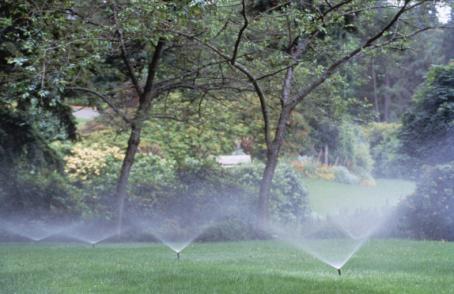 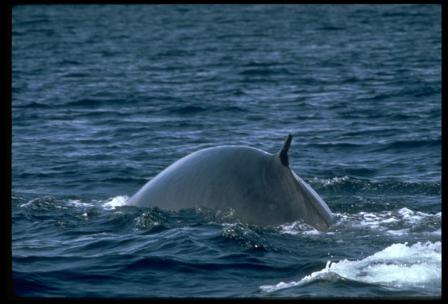 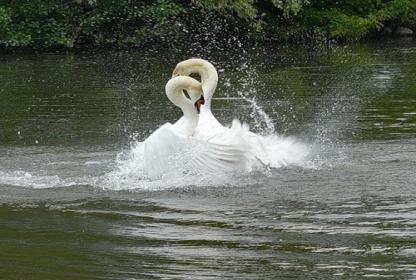 Свойства воды
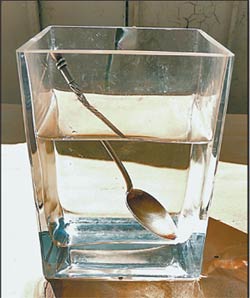 1. Прозрачна
2. Безцветна
Свойства воды
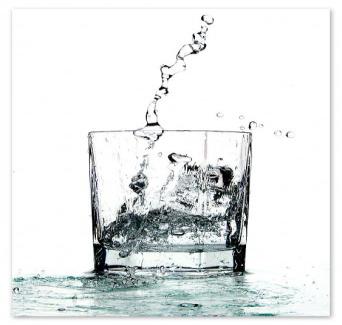 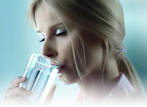 3. Без запаха
4. Вода течёт.
(свойство - текучесть)
Свойства воды
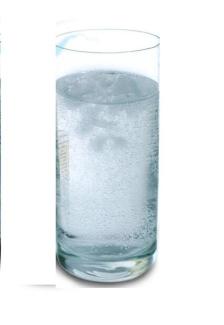 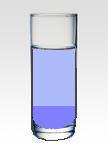 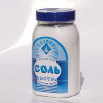 5. Вода – растворитель, но не все вещества в ней растворяются.
Свойства воды
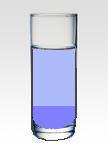 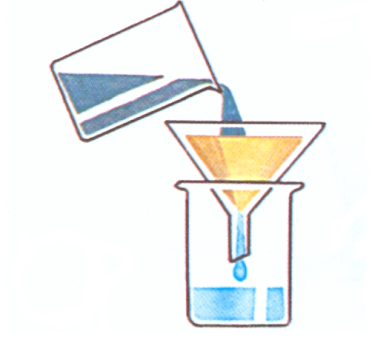 6. Не растворившиеся вещества остаются на фильтре, а вода проходит через него.
Свойства воды
7. Вода при нагревании расширяется, 
при охлаждении           сжимается.
Вода – это жизнь!
Вода - одно из главных богатств на Земле. Трудно представить, что стало бы с нашей планетой, если бы исчезла пресная вода. А такая угроза существует.
Берегите воду!
От загрязнения воды страдает всё живое, она вредна для жизни человека. Поэтому воду - наше главное богатство, надо беречь!
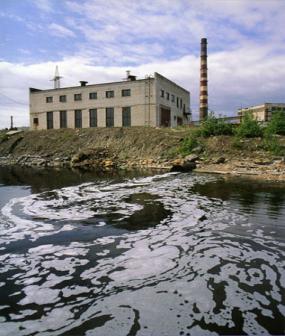 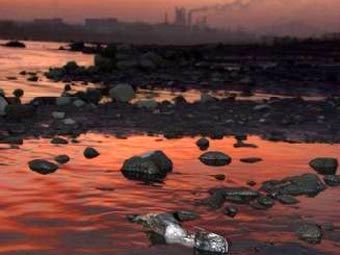 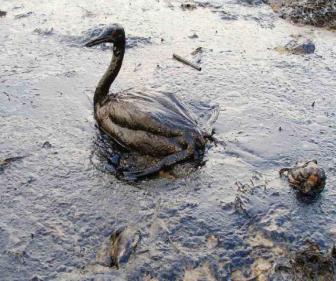 Спасибо за урок!